Agenda
Gunpowder Empires
Song Lyric Project

Quiz next class
Objective
Explain how gunpowder has affected the world.
Gunpowder Empires
After the invention of gunpowder, firearms played a major role in world’s history.
Tokugawa
Mughal
Russia
European Empires
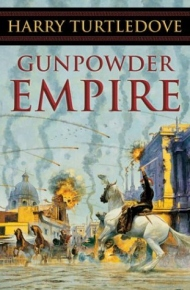 Portuguese
First to put cannons on ocean going ships
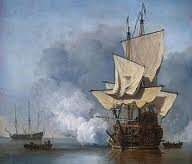 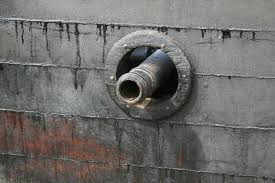 European Empires
With technologically advanced ships, Europe controlled areas in Asia and Africa

Dominated world’s oceans
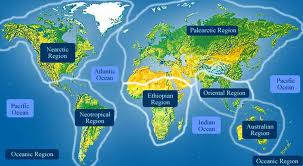 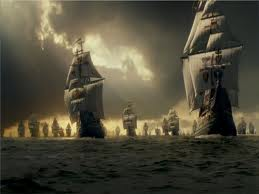 European Empires continued…
Kings in Europe had to adopt latest weapons technology to survive the endless conflicts.


In the 1800s, Europe will take over the world!
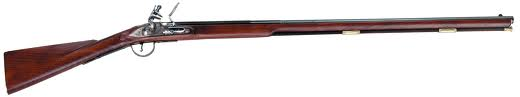 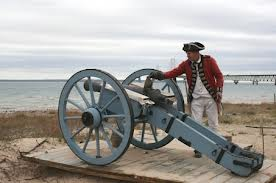 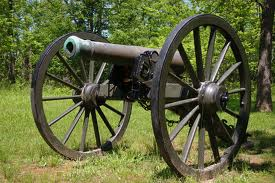 Read
Song Lyric Project
Rubric

Research Topic

Record Sources

WRITE LYRICS